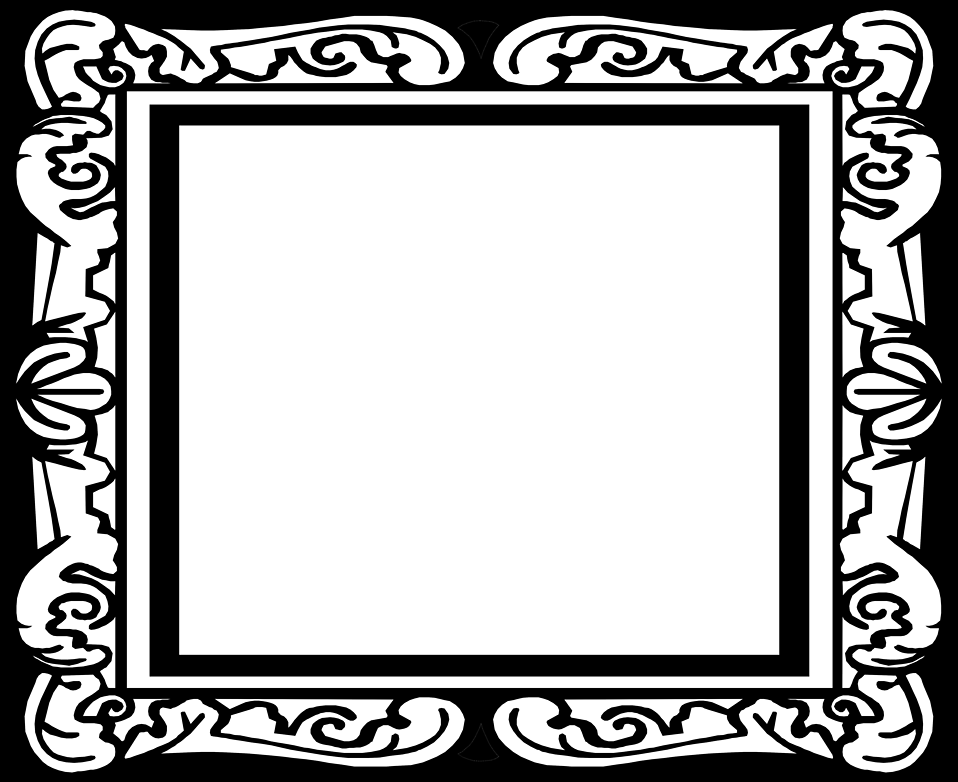 Speed: Journey of Knowledge
The bigger picture:
Personal development opportunities – 

Career links – 
Transport engineer, performance engineer, personal trainer, traffic enforcement officer
Context and Introduction to Unit
In this unit pupils will learn about balanced and unbalanced forces, calculating speed and representing speed on a distance time graphs.  They will explore the relative speed of objects and describe the motion of objects relative to one another. 
Prior knowledge (KS2/KS3)
Pupils knowledge of this topic is limited at KS2.  Pupils learn about forces, how they interact and explore some situations involving balanced and unbalanced forces.